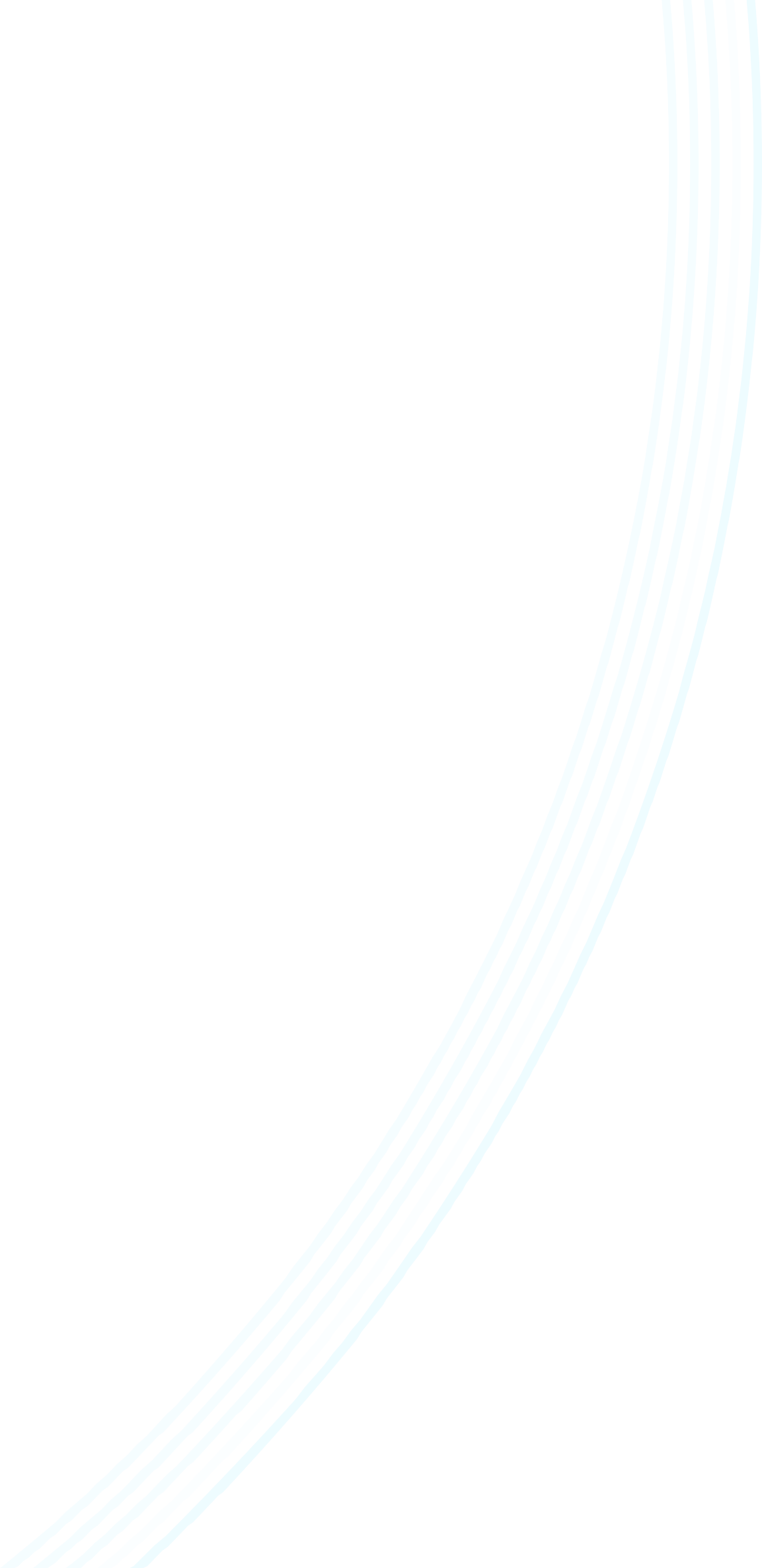 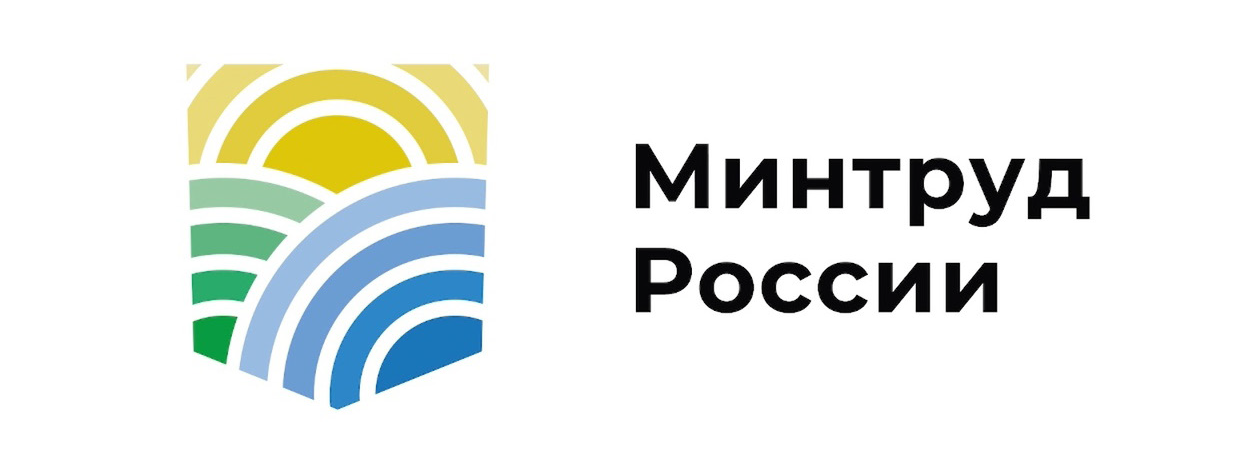 Сведения о производственном травматизме в Российской Федерации и Дальневосточном федеральном округе
МИХАИЛ СЕРГЕЕВИЧ ИНЮЦЫН
Начальник отдела политики охраны труда Департамента условий и охраны труда Министерства труда и социальной защиты Российской Федерации
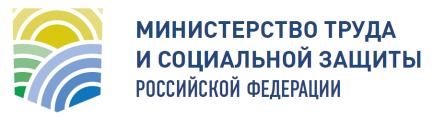 СОСТОЯНИЕ ПРОИЗВОДСТВЕННОГО ТРАВМАТИЗМА
Дальневосточный федеральный округ
Российская Федерация
ОБЩЕЕ Количество несчастных случаев на производстве
(по данным СФР)
В РФ
В 2023 г. по сравнению:
с 2022 г. – снижение
на 2,6%;
с 2021 г. – снижение 
на 2,2%.
В ДФО
В 2023 г. по сравнению:
с 2022 г. – рост 
на 1,6%;
с 2021 г. – снижение 
на 5,1%.
32 288
ОБЩЕЕ КОЛИЧЕСТВО 
НЕСЧАСТНЫХ СЛУЧАЕВ НА ПРОИЗВОДСТВЕ 
С ТЯЖЕЛЫМИ  ПОСЛЕДСТВИЯМИ
(по данным Роструда)
ОБЩЕЕ КОЛИЧЕСТВО 
ПОГИБШИХ НА ПРОИЗВОДСТВЕ
(по данным Роструда)
В РФ
В 2023 г. по сравнению:
с 2022 г. – рост 
на 2,5%; (без учета новых территорий – снижение на 0,3%);
с 2021 г. – рост
на 7,3%.
В РФ
В 2023 г. по сравнению:
с 2022 г. – снижение
на 1,0%; (без учета новых территорий – снижение на 5,6%);
с 2021 г. – снижение
на 2,8%.
1 655
В ДФО
В 2023 г. по сравнению:
с 2022 г. – снижение 
на 7,6%;
с 2021 г. – снижение 
на 17,2%.
В ДФО
В 2023 г. по сравнению:
с 2022 г. – снижение 
на 17,7%;
с 2021 г. – снижение 
на 27,8%.
180
2
* их них 74 по новым территориям
* их них 160 по новым территориям
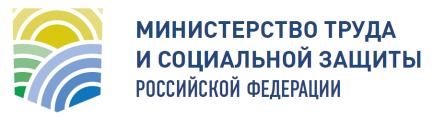 Распределение несчастных случаев с тяжелыми последствиями в разрезе основных видов  экономической деятельности 
в 2023 году в Российской Федерации (по данным Роструда)
Распределение несчастных случаев с тяжелыми последствиями в разрезе основных видов  экономической деятельности 
в 2023 году в Дальневосточном федеральном округе (по данным Роструда)
3
Распределение несчастных случаев с тяжелыми последствиями в разрезе причин несчастных случаевв 2023 году в Российской Федерации и Дальневосточном федеральном округе (по данным Роструда)
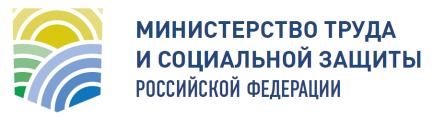 Российская Федерация
Дальневосточный федеральный округ
4
Структура несчастных случаев с тяжелыми последствиями, произошедших по причинам «неудовлетворительная организация производства работ» и «прочие причины»
в 2023 году в Российской Федерации и Дальневосточном федеральном округе (по данным Роструда)
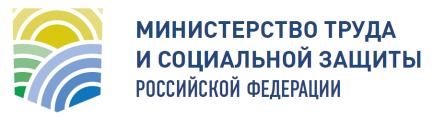 Российская Федерация
Дальневосточный федеральный округ
Структура распределения по причине «прочие причины, квалифицированные по материалам расследования несчастных случаев» (в % от общего числа по причине)
Структура распределения по причине «неудовлетворительная организация производства работ» (в % от общего числа по причине)
5
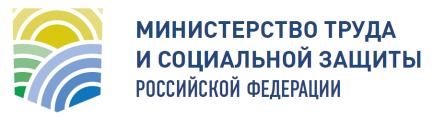 Сведения по показателям производственного травматизма по организациям, осуществляющим транспортировку и хранение грузов (по данным СФР)
Дальневосточный федеральный округ
Российская Федерация
общее Количество несчастных случаев на производстве
В РФ
В 2023 г. по сравнению:
с 2022 г. – снижение
на 0,5%;
с 2021 г. – рост
на 15,1%.
В ДФО
В 2023 г. по сравнению:
с 2022 г. – рост
на 22,1%;
с 2021 г. – снижение
на 3,8%.
1 126
Структура общего количества несчастных случаев на производстве в 2023 году в ДФО:
наблюдается рост количества как легких, так и тяжелых несчастных случаев
6
6
Распределение несчастных случаев с тяжелыми последствиями по организациям, осуществляющим 
транспортировку и хранение грузов (по данным Роструда)
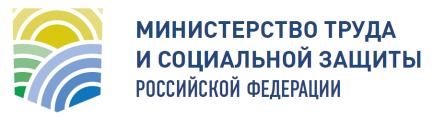 Российская Федерация
Дальневосточный федеральный округ
В РФ
В 2023 г. по сравнению:
с 2022 г. – рост на 13,7%;
с 2021 г. – рост на 14,7%.
В РФ
В 2023 г. по сравнению:
с 2022 г. – рост 
на 1,3%;
с 2021 г. – рост
на 2,3%
КОЛИЧЕСТВО 
НЕСЧАСТНЫХ СЛУЧАЕВ НА ПРОИЗВОДСТВЕ 
С ТЯЖЕЛЫМИ  ПОСЛЕДСТВИЯМИ
КОЛИЧЕСТВО 
ПОГИБШИХ НА ПРОИЗВОДСТВЕ
116
В ДФО
В 2023 г. по сравнению:
с 2022 г. – снижение 
на 25,0%;
с 2021 г. – рост 
на 9,1%.
В ДФО
В 2023 г. по сравнению:
с 2022 г. – снижение 
на 13,5%;
с 2021 г. – снижение 
в 1,75 раза
11
Распределение несчастных случаев с тяжелыми последствиями в разрезе причин несчастных случаевпо организациям, осуществляющим транспортировку и хранение грузов
7
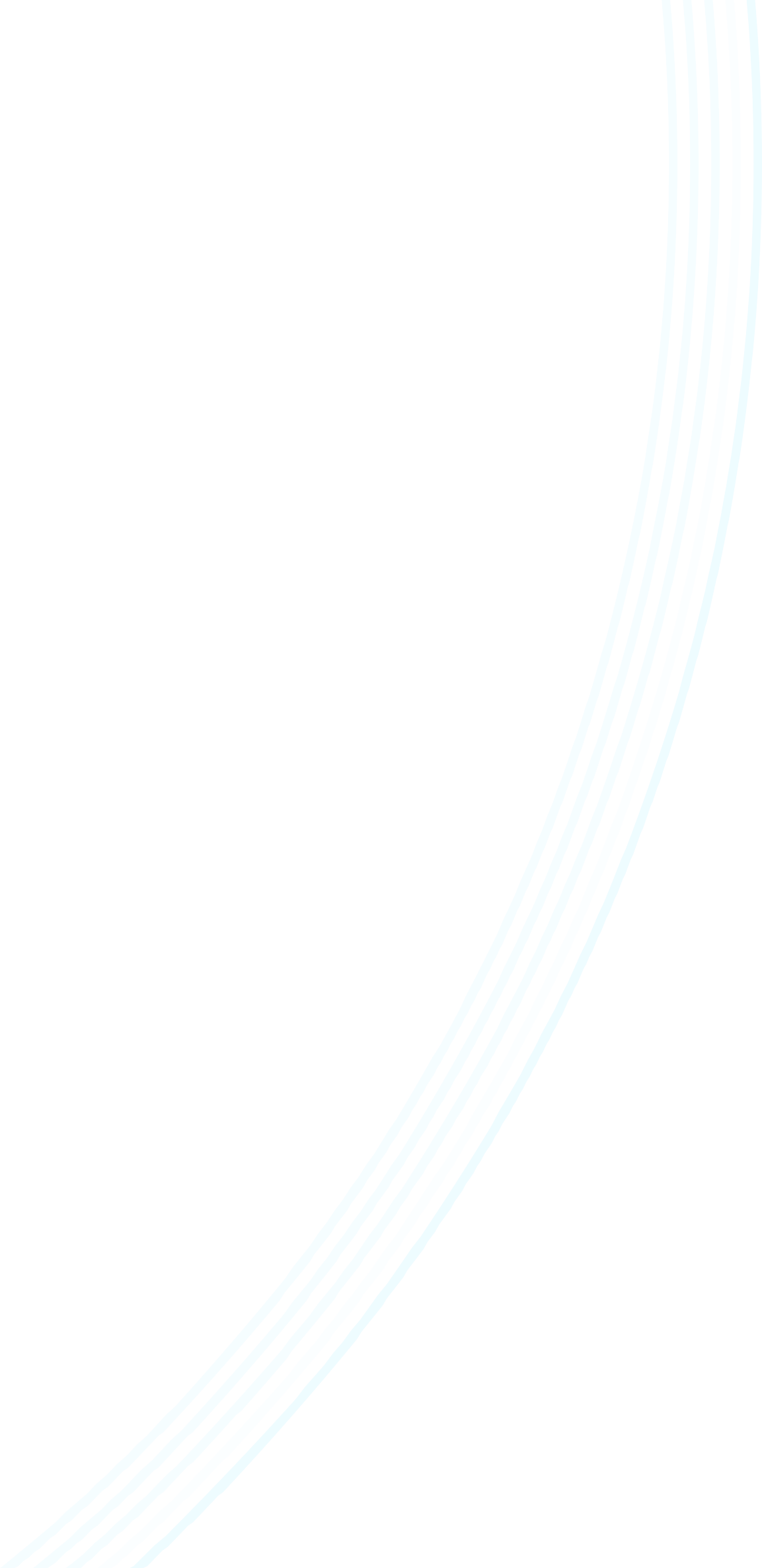 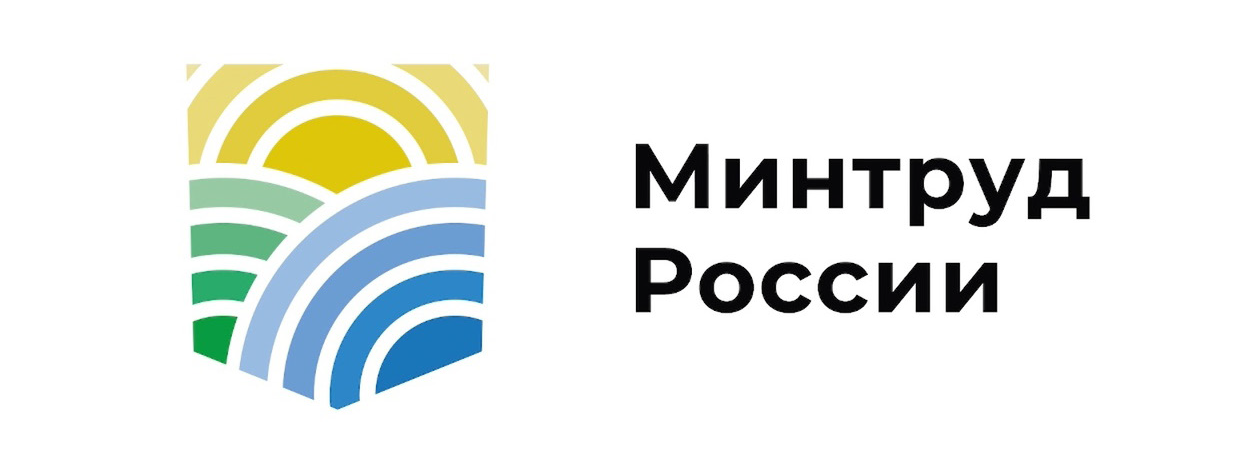 СПАСИБО ЗА ВНИМАНИЕ!